Theseus and the Minotaur
The lenses we are going to be focusing on this lesson are:

use a time/weather clause

use simile

use noticing
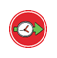 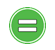 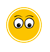 2
LI: I can write effective sentences for my myth
3
Success Criteria:
use a time/weather clause
use simile
use noticing
4
https://www.stwilliamofyork.co.uk/greeks-at-sea-the-trireme/ 


Chotting box 1
Collect 'time' and 'weather' fronted adverbials
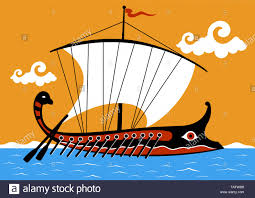 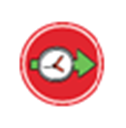 5
Did you get any of these?
As days turned into nights; As the storms rolled on in the distance; As the clouds gathered in the sky; As the sun set under the horizon;
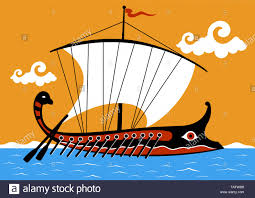 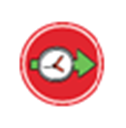 6
Write a few sentences describing the journey at sea. Start at least one of the sentences with a fronted adverbial describing the time/weather
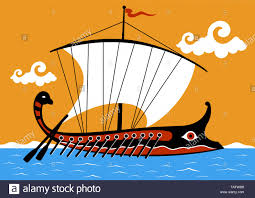 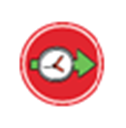 7
Teacher model
As days turned into nights, Theseus sailed closer to home.
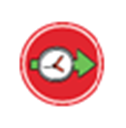 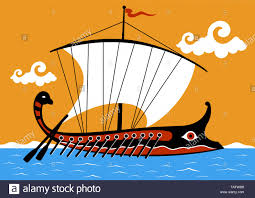 8
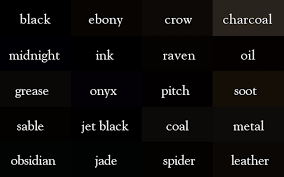 Chotting box 2

Gather different words for black using our colour thesaurus and add an object to go with them, e.g
Crow, spider, raven
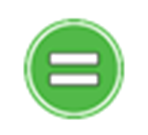 9
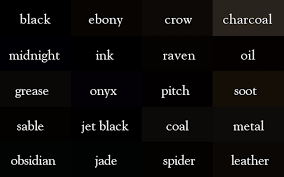 Now, collect negative adjectives for each one:
A tragic crow, 
a deadly spider, 
a sinister raven
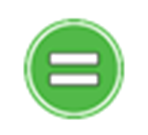 10
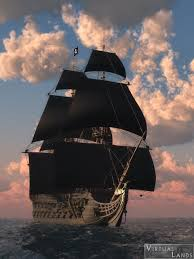 Build powerful sentences using similes for the black sails.
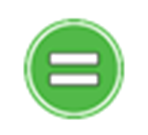 11
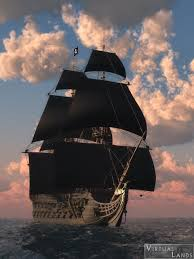 Teacher model:

However, he forgot to fly white sails to show his father he was safe.

The sails were black, like a tragic crow’s wing.
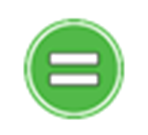 12
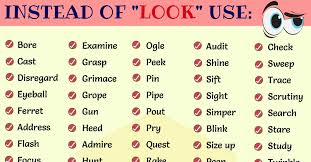 Chotting box 3
Use this thesaurus to collect synonyms for 'looked'
Arrange these according to degrees of meaning
Eg. From a quick peep (low intensity) to a stronger gaze/stare (high intensity)
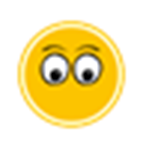 13
Use a synonym for 'looked' to make the moment more dramatic – describe in a few sentences how King Aegeus looked out to sea and what he thought and realised
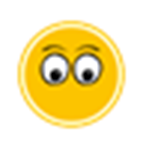 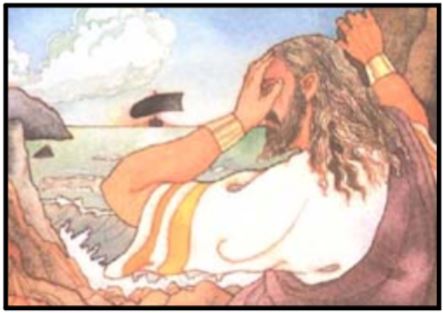 14
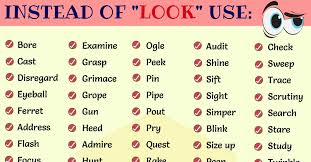 Teacher model:

King Aegeus gazed out to sea and realised his son was dead.
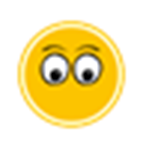 15